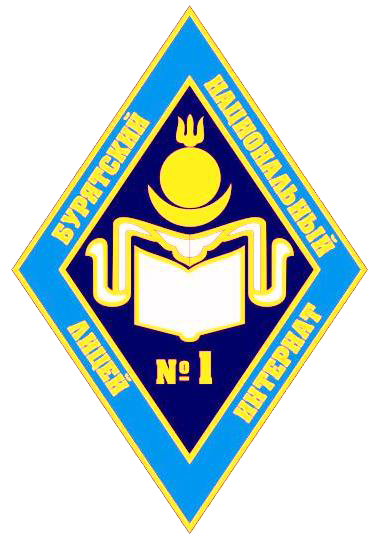 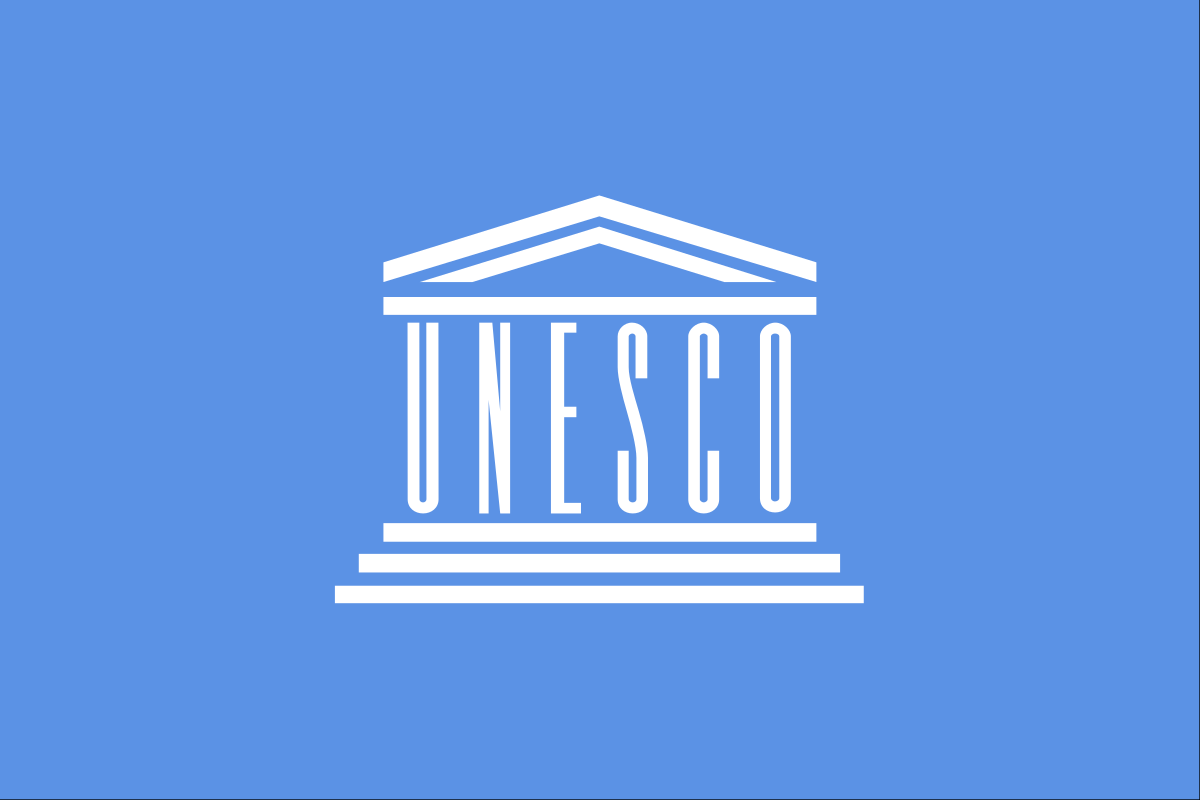 Лингвистический компонент профильной смены «Летняя академия молодёжных лидеров ЮНЕСКО» лагеря труда и отдыха «ТУЯА»
Б.Б.Шойнжонов, 
Директор ГБОУ «Республиканский бурятский национальный лицей-интернат №1»
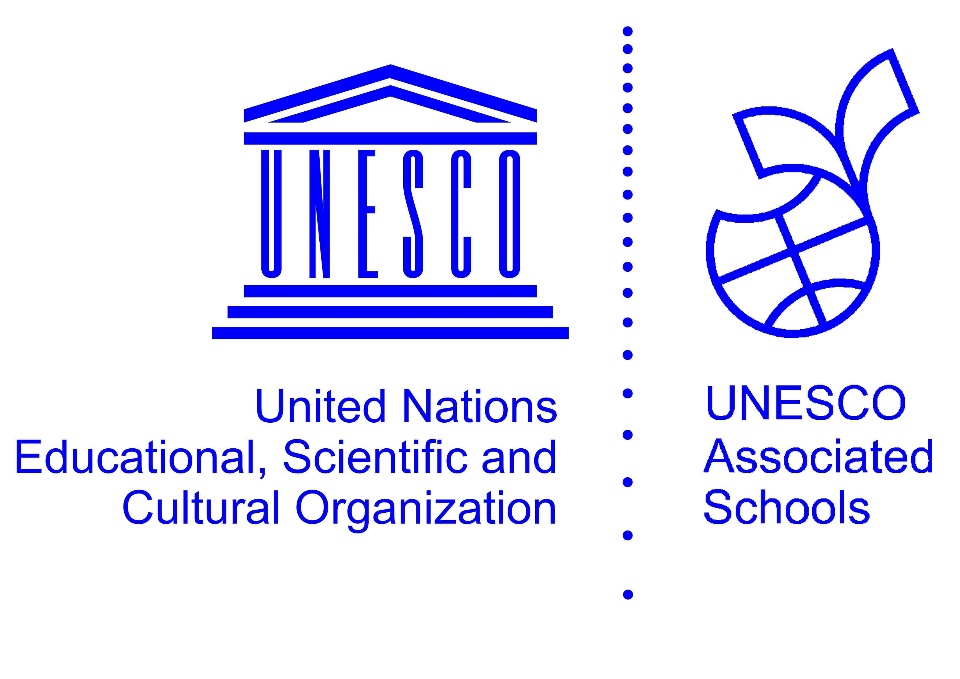 Формирование ораторского мастерства
В развитии и формировании личности старшеклассника важную роль играет культура речи. Зеркалом культуры является язык, так как в нем отображается общественное сознание народа, его национальные черты, менталитет, традиции, обычаи, моральность, нравственно-ценностные ориентиры, мировоспитание и видение мира.
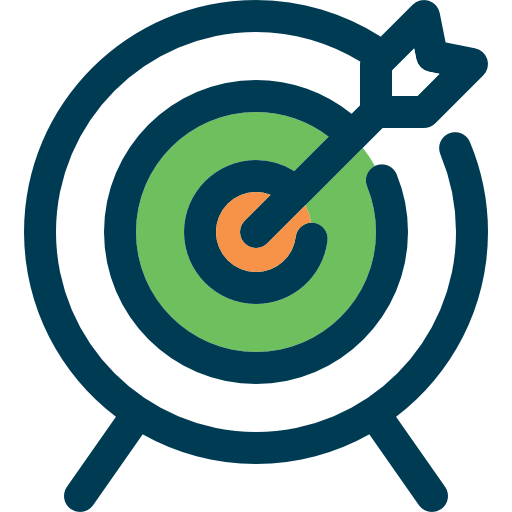 Событийные форматы юнесковского движенияв ГБОУ «РБНЛИ №1»
Стажировка молодежных международных лидеров в Международной Открытой школе в г. Екатеринбург;
Международный фестиваль национальных культур.
Летняя академия молодёжных лидеров ЮНЕСКО;
Участие в международных программах  под патронажем ЮНЕСКО;
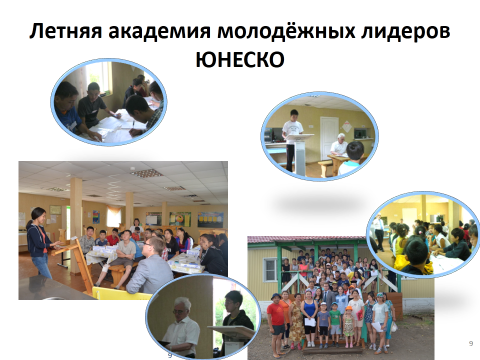 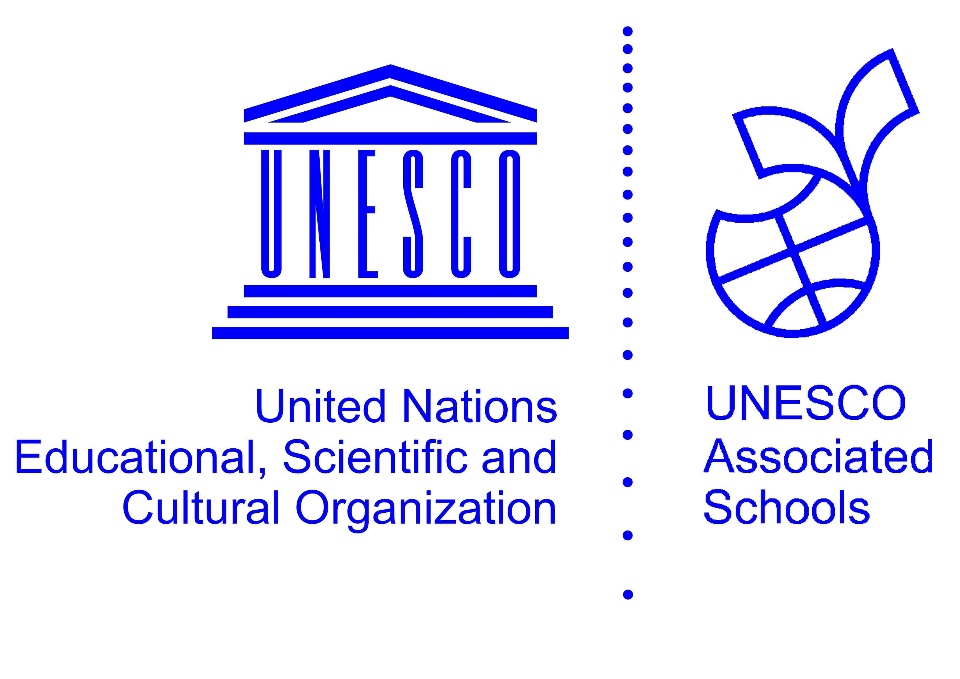 «Летняя академия молодёжных лидеров ЮНЕСКО»
Содержание программы представлено 
системой ценностных отношений, установок (совершенствование окружающего мира, творческая забота о ближнем окружении; потребность в социальной активной позиции; стремление  саморазвиваться и способствовать развитию других);
системой знаний, умений, навыков 
    (разделять лидерские полномочия с другими участниками     совместной деятельности; мыслить системно, критично; рефлексивно анализировать полученный опыт; строить взаимоотношения с другими участниками лидерской деятельности  на основе взаимопомощи, доверия, уважения).
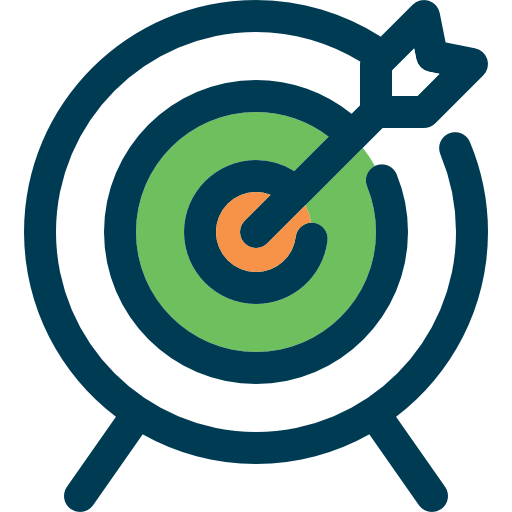 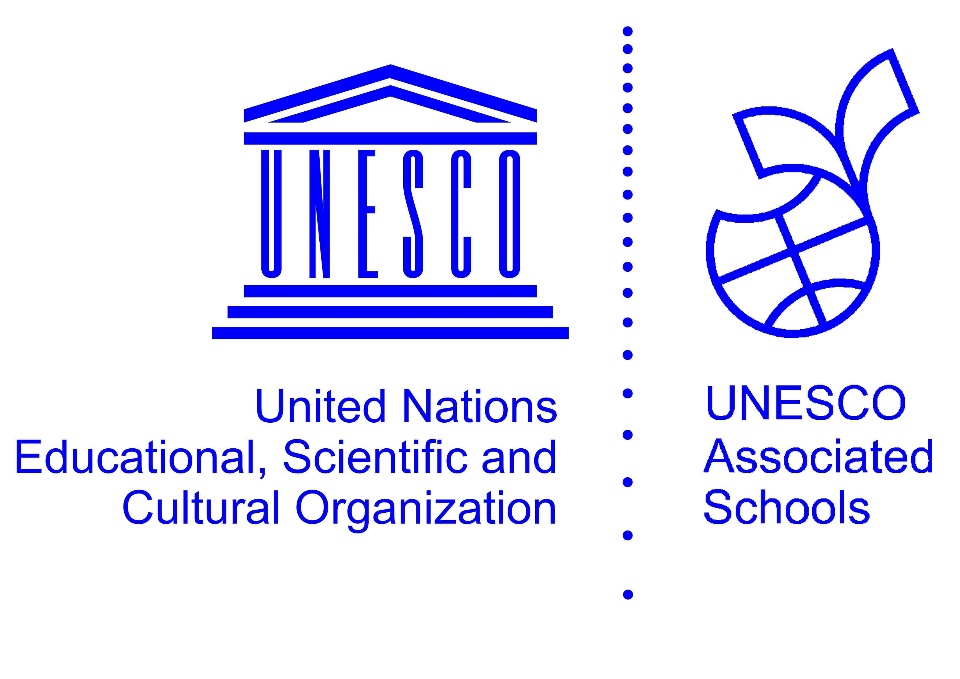 «Я-гражданин мира»
Международная летняя смена ЮНЕСКО «Я-гражданин мира» в центре отдыха и оздоровления детей «Сосновый бор» ежегодно собирает детей из разных уголков нашей многонациональной страны, а также съезжаются дети из-за границ. Нашим лицеистам посчастливилось побывать в Международных творческих сменах 
ЮНЕСКО в 2016, 2017, 2019 годах.
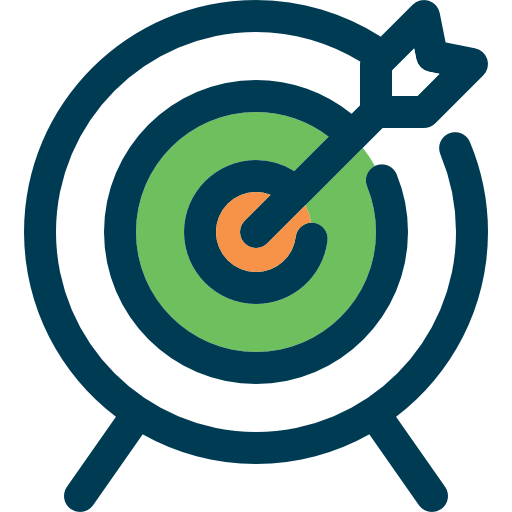 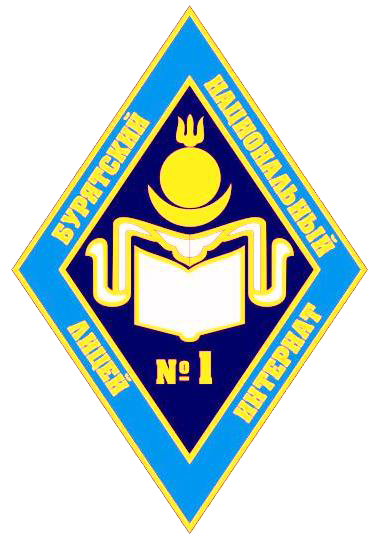 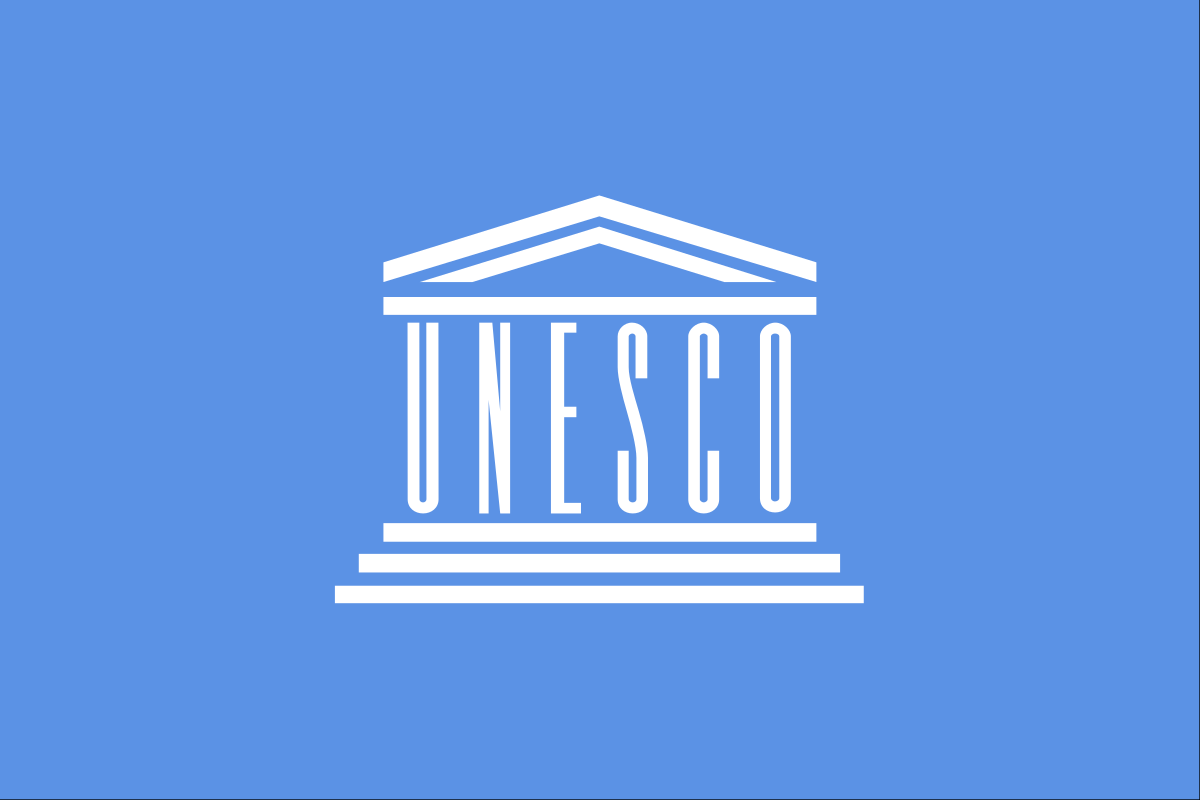 СПАСИБО ЗА ВНИМАНИЕ!БАЯРЛАА!
Б.Б.Шойнжонов, 
Директор ГБОУ «Республиканский бурятский национальный лицей-интернат №1»